Figure 2. A slice (left) and the corresponding orthogonal slice along the dotted red line (right) showing the fODFs of ...
Cereb Cortex, Volume 24, Issue 2, February 2014, Pages 328–339, https://doi.org/10.1093/cercor/bhs311
The content of this slide may be subject to copyright: please see the slide notes for details.
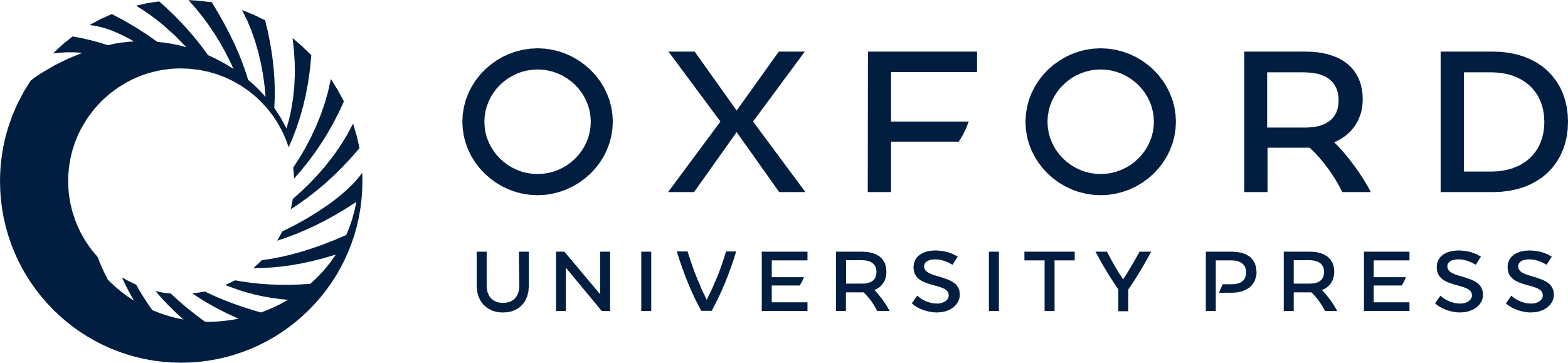 [Speaker Notes: Figure 2. A slice (left) and the corresponding orthogonal slice along the dotted red line (right) showing the fODFs of 3 different brain samples within the primary visual cortex (a–superficial lamina, b—external lamina, c—internal lamina, d—deep lamina). The main direction in the superficial lamina is pointing orthogonal to the slice direction and tangential to the cortical surface. The internal lamina shows strong secondary fODF peaks within many parts of the slice, suggesting more and stronger fiber crossings than in the surrounding regions. Strong secondary peaks can also be observed in the deep lamina near the WM boundary. The colors correspond to the 3D spatial orientation as indicated by the color-coded spheres.


Unless provided in the caption above, the following copyright applies to the content of this slide: © The Author 2012. Published by Oxford University Press.This is an Open Access article distributed under the terms of the Creative Commons Attribution License (http://creativecommons.org/licenses/by-nc/3.0/), which permits non-commercial reuse, distribution, and reproduction in any medium, provided the original work is properly cited. For commercial re-use, please contact journals.permissions@oup.com]